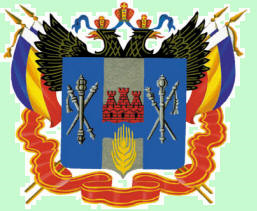 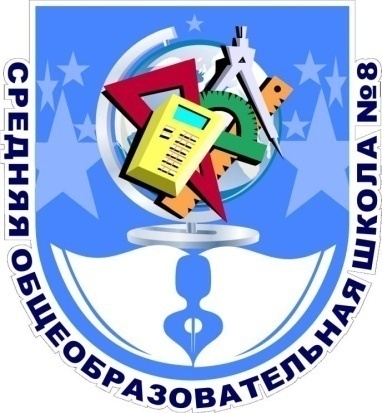 «Кто такие казаки?»
1 «А» класс
Классный руководитель: Инюткина С. И.
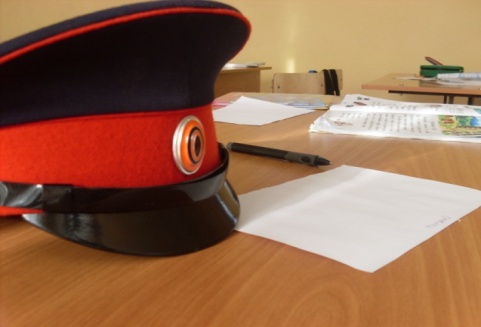 Точное происхождение казаков неизвестно. 
К концу XIV века образовались две крупные
 группы,   проживающие   в   низовьях   Дона
 и Днепра. Донские казаки в союзе с Русским
Царством начали колонизацию окраин России.
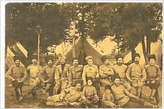 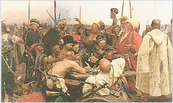 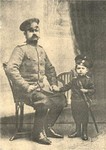 Воспитание мальчика начиналось  с   появления    первого зуба. Мальчика воспитывали гораздо строже,    чем     девочку.   Обучение  начиналось   с    праздника   первых  штанов. Лет   с   трёх-пяти     казачок   приучался  к верховой езде. С пяти-семи лет отцы забирали их в сотни и    увозили с  собой  на  службу, а  часто  и   на  войну.
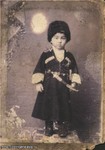 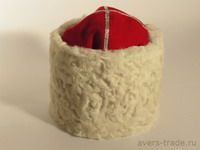 Первые штаны и папаха –
 признак принадлежности
 к казачеству
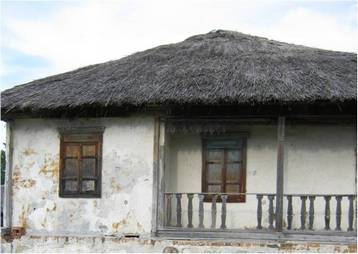 Дом казака – курень,
 что означает круглый.
На Дону самым простым
 жилищем была полуземлянка, 
крытая камышом.
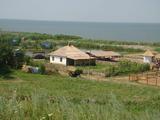 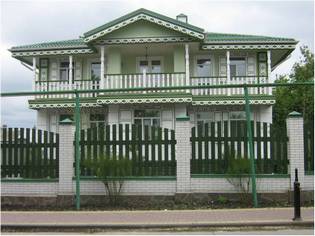 Позднее стали строить 
 двухэтажные курени –
это спасало от разлива рек. Первый этаж в них хозяйственный, второй
 – жилой.
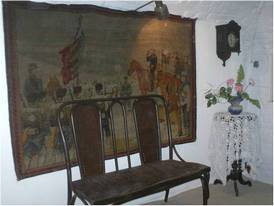 Курень делился на левую -  женскую половину и правую  –  мужскую.  Прямо   за   сенцами  была самая  большая  комната  –  зало, где принимали гостей.   Здесь  стояла  лучшая  мебель  и посуда.
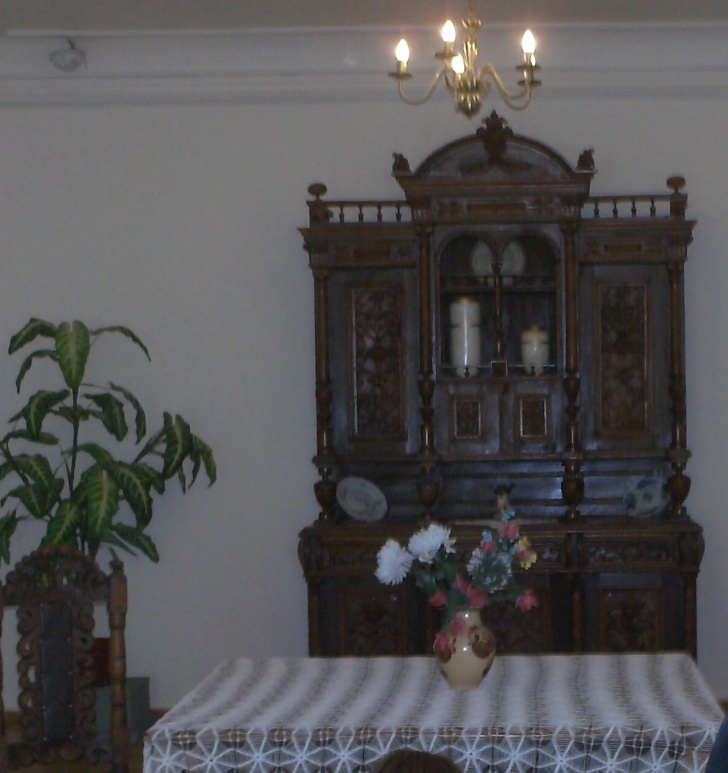 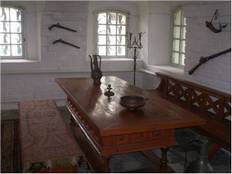 Женщины и дети никогда не входили 
в кунацкую  на мужской половине.
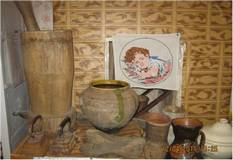 Кухонная утварь
и
Хозяйственный 
инвентарь
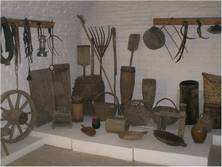 Органы управления казачьим войском
Большой Войсковой круг
Совет Атаманов
Войсковой Атаман
Атаманское правление
Войсковой штаб
Экономический совет
Совет старейшин
Ревизионная комиссия
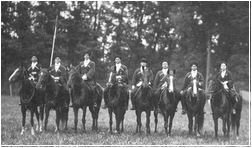 Казачий круг – общее собрание казаков, которое состоялось на майдане.
Майдан  - большая площадь, обычно перед церковью
Атаман – главный в казачестве.
Есаул – помощник атамана. (Атамана и есаулов избирали на казачьем круге  на 1 -2 года.)
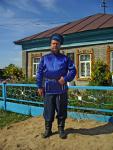 Когда нужно было обсудить какой-нибудь вопрос, 
казаки сходились на Майдане на общее собрание. 
При    этом    все    становились   в    большой   круг. 
В середине круга стоял атаман , за ним на скаме-
ечках  сидели  старики,   затем   женатые   казаки, 
потом  неженатые.   Прийти  на  круг  имели право 
все мужчины не моложе 17 лет.  Из женщин могли 
прийти  только   жёны  невесты  и  сёстры  казаков, 
пришедших   на   круг.   На   кругу    решались    все 
важные вопросы. 
Вот   как   поётся   в   старинных   народных   песнях 
о казачьем круге:
Собирались казаки - други, люди вольные,
Собирались они, братцы во единый круг:
Как  донские, гребенские, и яицкие;
Атаман у них Ермак, сын Тимофеевич, 
Есаул у них Асташка, сын Лаврентьев
Они думали думу единую…
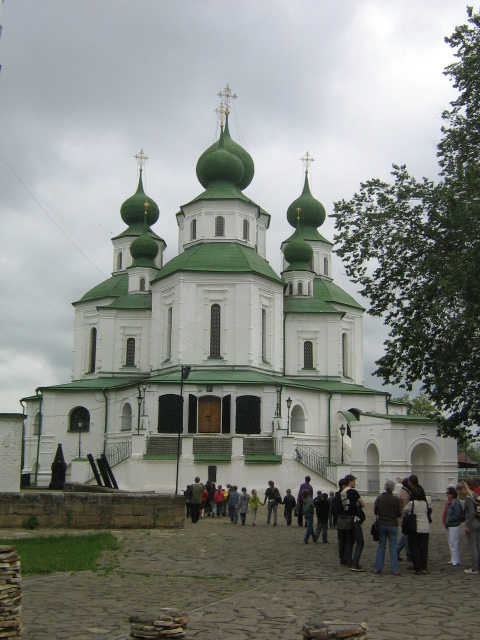 Традиции казаков
*Рождение мальчика у казаков  считалось большим счастьем, так как каждый мужчина прирождении получал земельный надел – «пай».
   *Начиная с двух лет его регулярно сажали на коня, чтобы он привыкал к седлу.
  *При рождении мальчика было принято покупать коня,  чтобы они привыкали друг к другу.
   *Уважение  старших  –  один  из  главных  обычаев  казаков.  В присутствии  старшего   не разрешалось   сидеть,   курить,   вступать   без   его   разрешения    в   разговор.   Считалось непристойным обгонять старика. Слова старшего считались обязательными для исполнения. Уважение к старшему прививалось в семье с ранних лет. Дети знали,   кто   из   них   в отношении кого старше.  Особенно почиталась старшая сестра, которую до седых волос младшие братья и сёстры называли няней, так как она заменяла им мать.
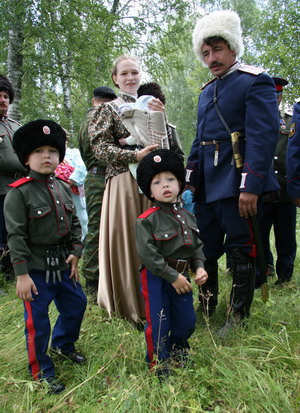 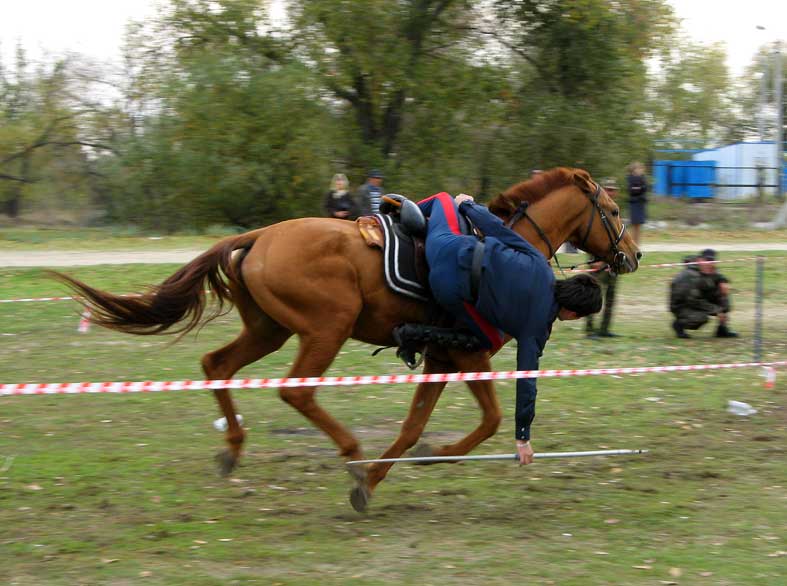 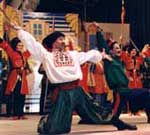 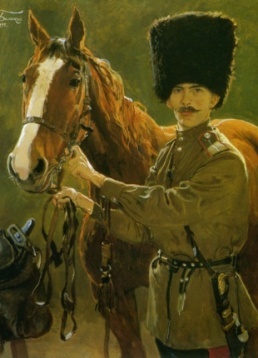 Казак без коня не проживёт и дня.
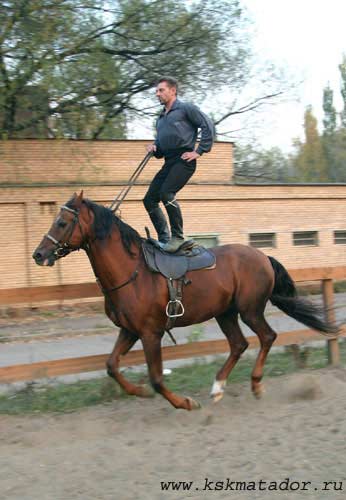 Казак с конем и ночью и днем
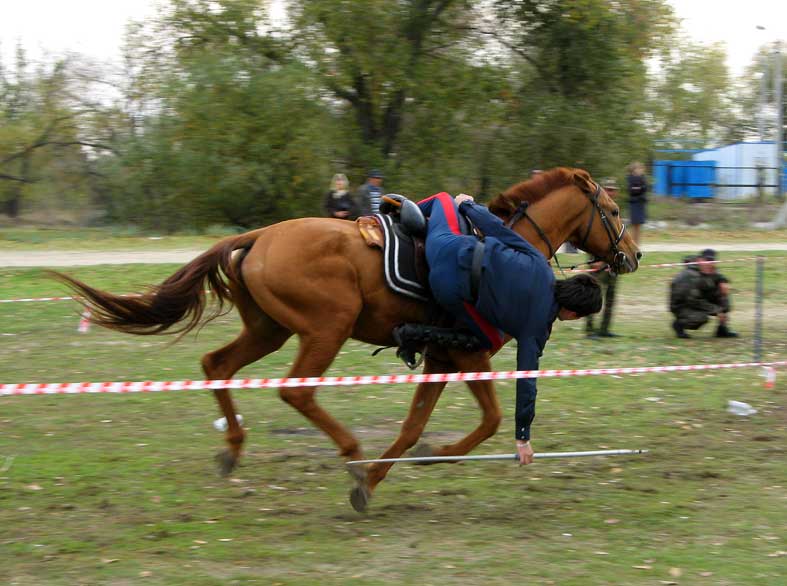 Казак сам не поест, а коня покормит.
Праздники у казаков
Святки  Особенно масштабно казаки праздновали  Святки, они устраивали массовые гуляния, состязания на   лошадях.   Девушки    ночи   посвящали  гаданиям.  С гаданиями  у  казачек  были связаны почти  все празднования. Они не упускали возможности 
опустить венок на Ивана Купала, покатать яблочко 
в яблочный спас, для того , чтобы узнать свою 
судьбу.
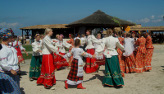 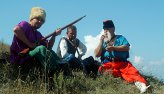 14 октября - Покров Пресвятой Богородицы. Праздник казаков всех войск.
 Отмечается, как день Победы 5,3 тысячи казаков над 150-ю тысячами турок в конце сентября 1641 г.  в крепости Азов.